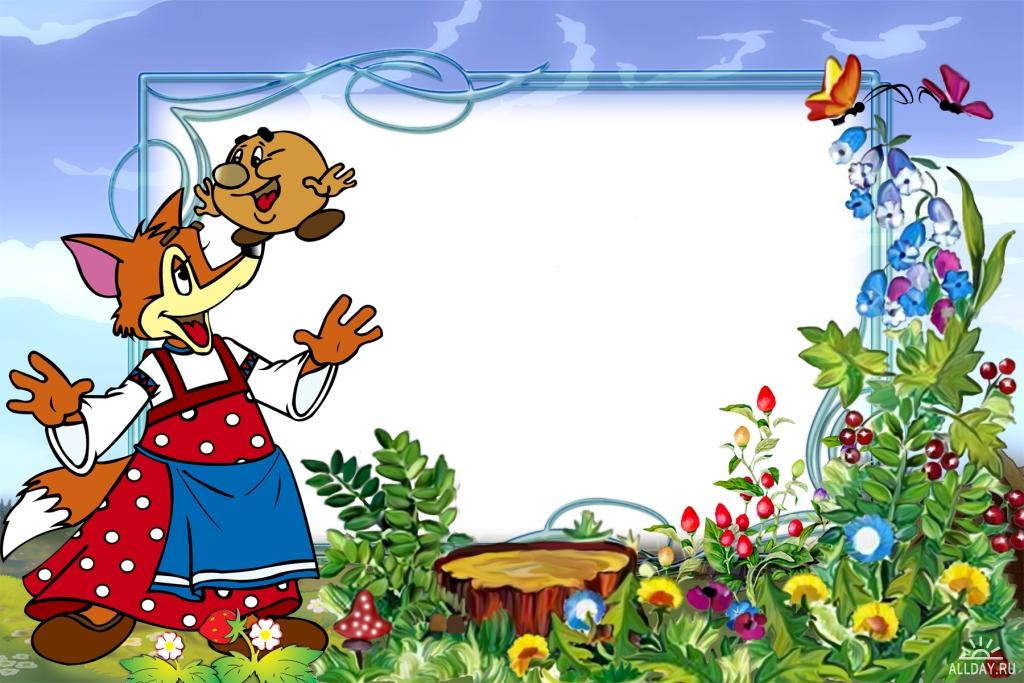 Краткосрочный              проект по
        театрализованной деятельности «Театр в жизни ребенка» во второй                                       младшей
                   группе «Лучики»
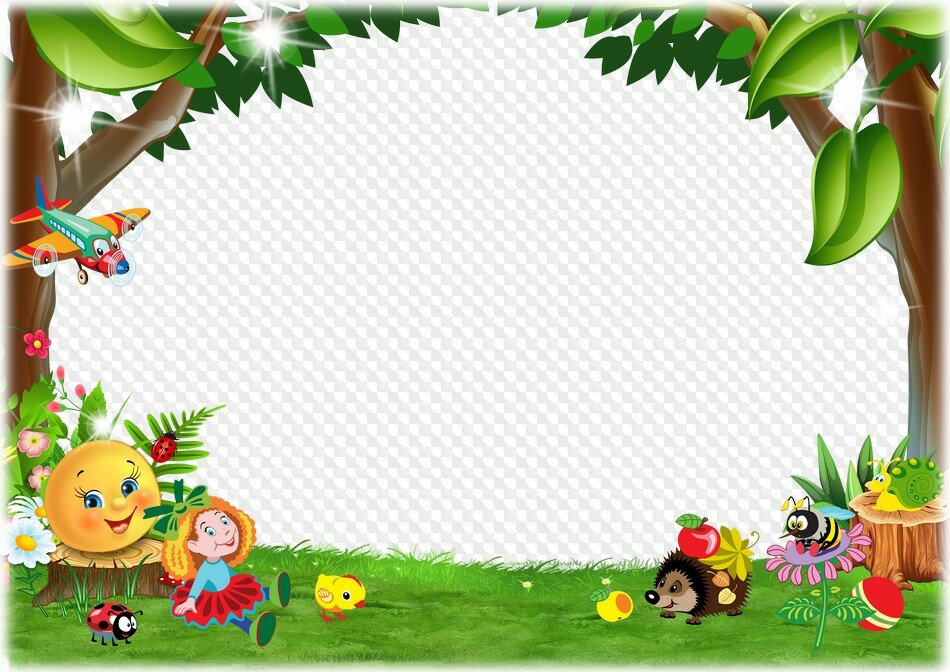 Сказка учит добро понимать,О поступках людей рассуждать,Коль плохой, то его осудить,Ну а слабый – его защитить!Дети учатся думать, мечтать,На вопросы ответ получать.
Актуальность проектаТеатр — благодатный и ничем не заменимый источник воспитания ребенка, это духовные богатства культуры, познавая которые, ребёнок познает сердцем. Дошкольный возраст — возраст сказки. Именно в этом возрасте ребёнок проявляет сильную тягу ко всему сказочному, необычному, чудесному. Если сказка удачно выбрана, если она естественно и вместе с тем выразительно показана и рассказана, можно быть уверенным, что она найдёт в детях чутких, внимательных слушателей. И это будет способствовать развитию маленького человека.
,
Тип:   познавательно – творческий.
                                   Сроки реализации: 
                               28.09.20 – 5.10.20г (краткосрочный проект).
      Участники проекта:
                          дети, родители, воспитатели.                                                 Возраст участников проекта: вторая младшая группа.
                          Ресурсное  обеспечение:• настольные театры: «Волк и семеро козлят», «Курочка Ряба» и т. д.• пальчиковый театр: «Теремок», «Репка»• костюмы к сказке «Репка», «Теремок».• сюжетные картинки• дидактические игры: лото «Сказки», «Мои любимые сказки», раскраски по мотивам сказок «Теремок», «Колобок», «Репка».
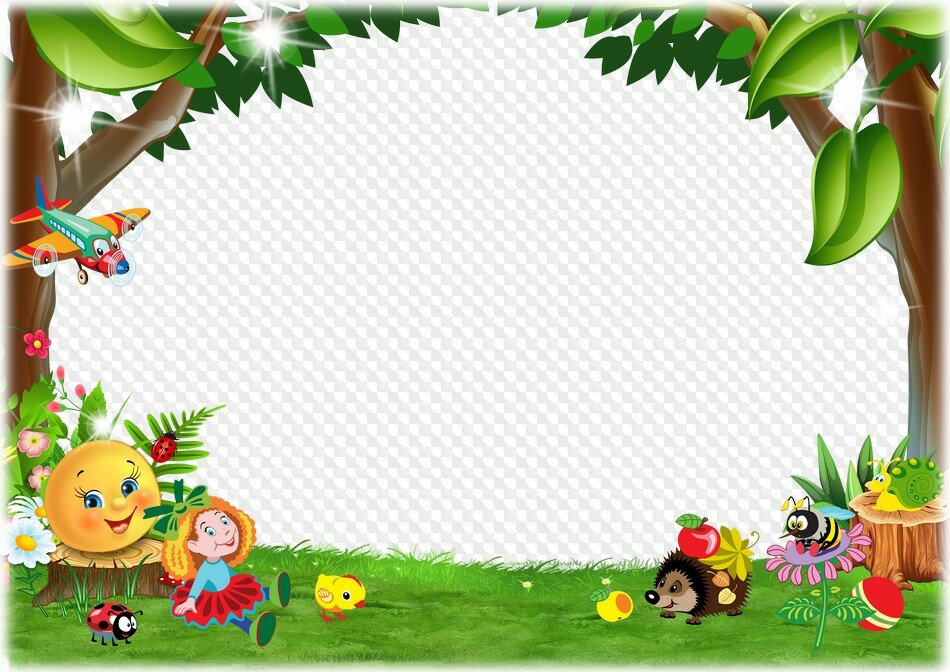 Цель проекта: создание необходимых условий для знакомства детей с театром. Воспитание у детей любви к театру, посредством театрализации сказок.

                                     Задачи:         1. Дать воспитанникам элементарные представления о театре (о тех людях которые показывают представления, о их одежде, о куклах которые участвуют в представлении)             2. Продолжать расширять представления детей о сказках по которым показывают театр.              3. Знакомить с особенности показа театра.
План реализации.
 
                Организационно – подготовительный этап
На данном этапе нужно подготовить необходимый материал и литературу для осуществление дальнейшей работы по данной теме проекта.• Подготовка разных видов театра для совместной деятельности с детьми.• Подготовка игровой среды для театральной деятельности детей в детском саду совместно с педагогом (изготовление театров, реквизита) .• • Подготовка к прослушивания аудиозаписей « Колобок»; « Теремок»• Подбор Д/И и С/Р игр п о теме проекта•
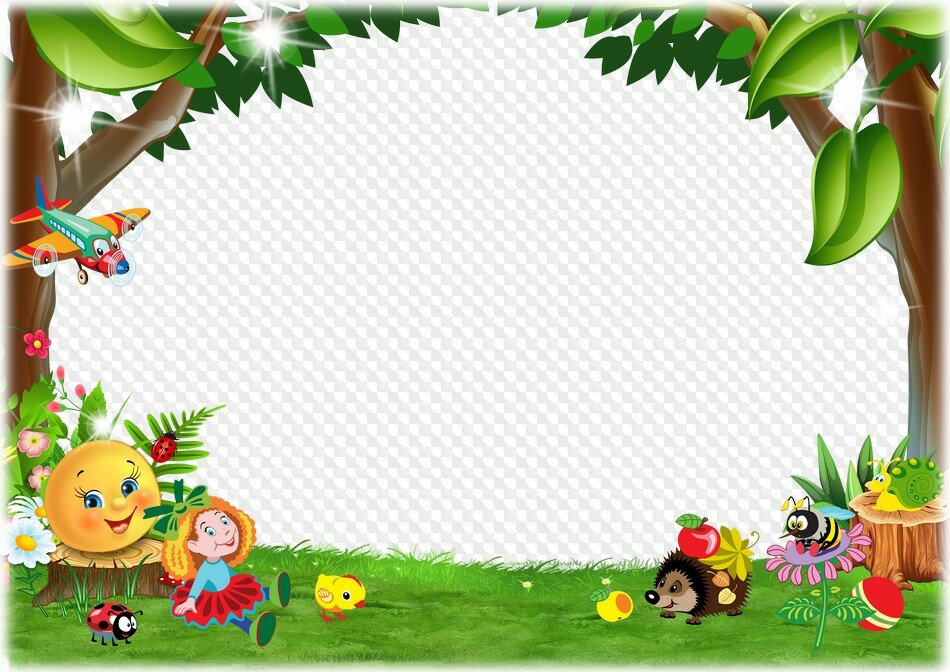 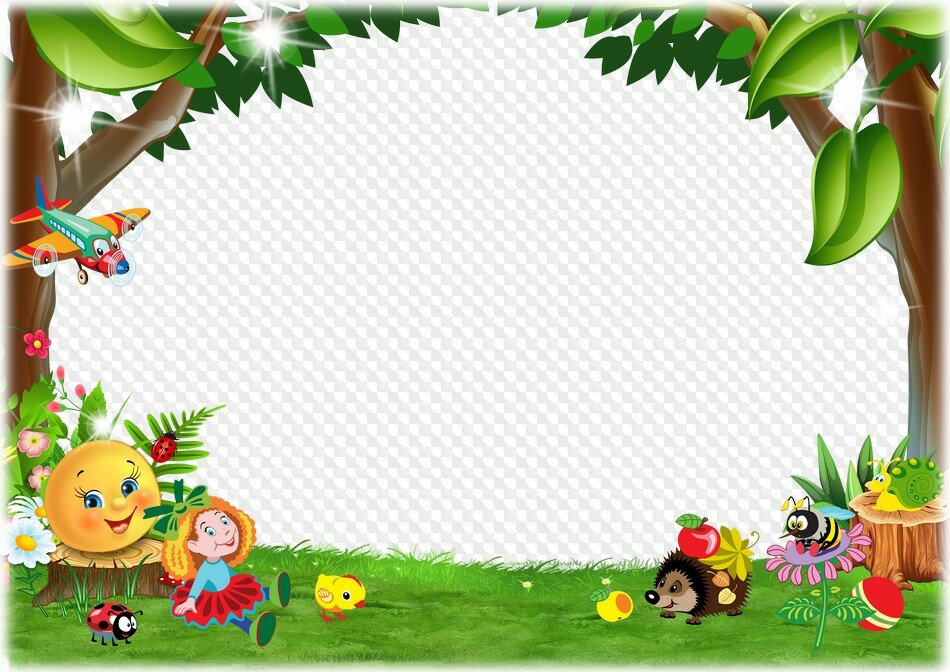 Планируемый результат
повышение речевой активности у детей (знают произведение, говорят фразы из сказки);
получили необходимые знания о диких животных;
педагог усовершенствовала технику проектной деятельности;
стремление детей к развитию физических качеств и укреплению здоровья;
стремление детей отражать полученные знания, впечатления, мысли и чувства в играх, художественно-продуктивной деятельности;
повышение заинтересованности родителей в знакомстве и чтению русских народных сказок, потешек и формировании чувства патриотизма у детей.
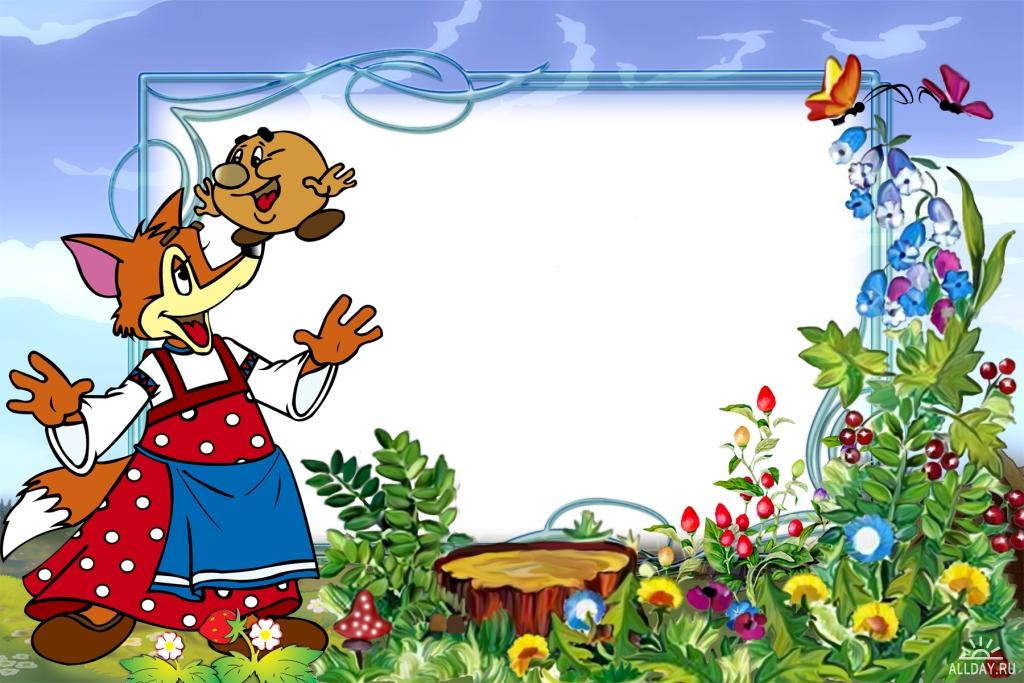 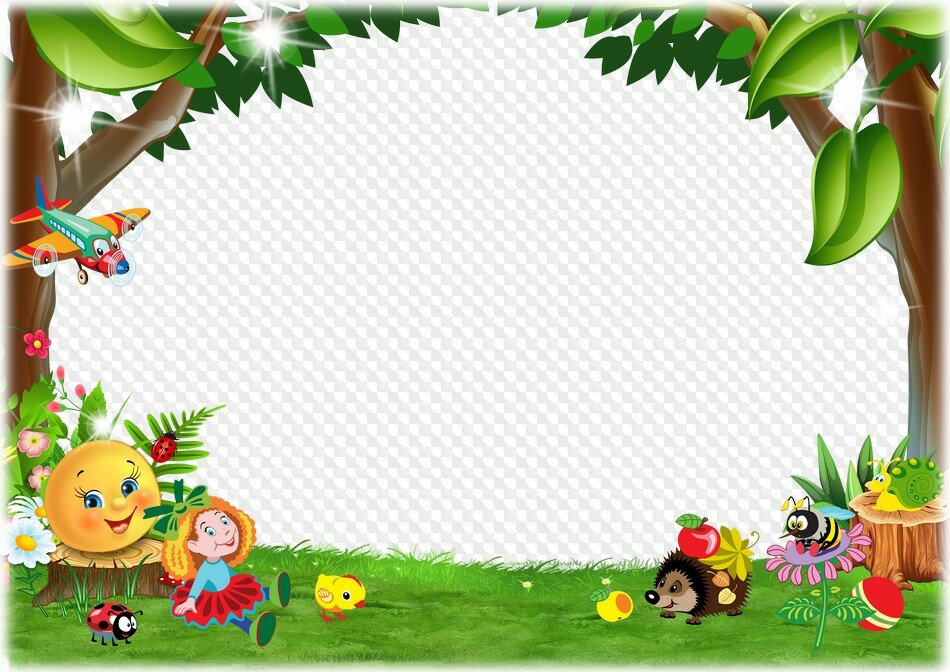 Этапы работы над проектом:
 
                      I этап «  Подготовительный»
подобрать методическую, художественную литературу, иллюстрационный материал по данной теме; 
подобрать материал для продуктивной деятельности;
организовать тематические занятия, игры, беседы;
рассмотреть иллюстрации к сказке, дидактический материал;
использовать подходящие по данной теме игры;
повысить компетентность родителей по вопросу воспитания  у детей и необходимости знакомства со сказками.
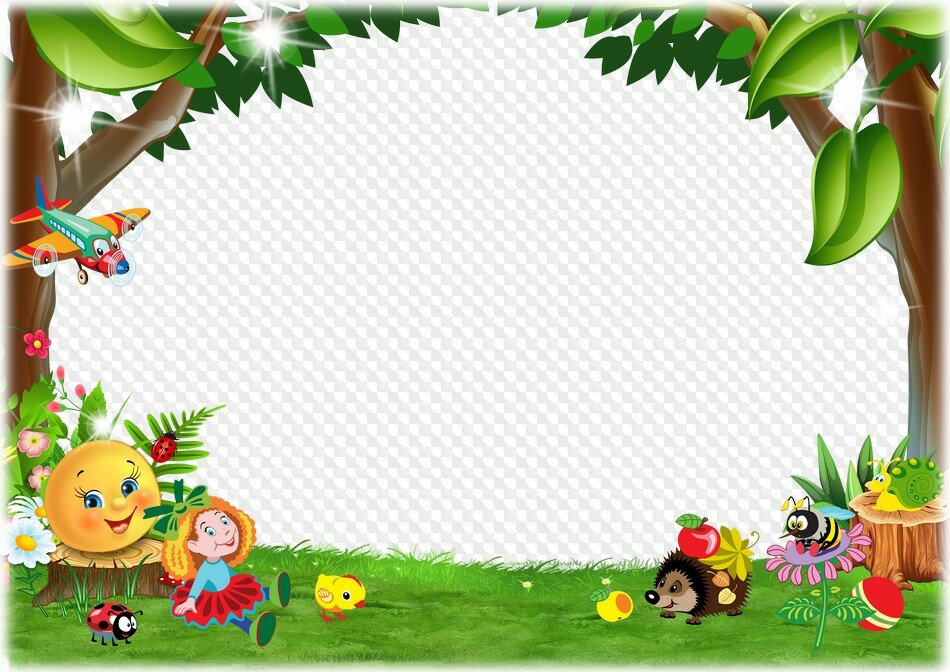 II ЭТАП «Основной»:
 
            Проведение с детьми бесед о диких животных.
              Проведение подвижных игр.
            Чтение сказок, потешек.
          Рассматривание илюстраций, рисование рисунков.
 Приобщение родителей к участию в жизни детского сада и группы.
 
                III этап «Заключительный»:
           Инсценирование сказки  «Теремок»
                   Проведение  непосредственной образовательной             деятельности
Этапы работы над проектом:
 
I этап «  Подготовительный»
подобрать методическую, художественную литературу, иллюстрационный материал по данной теме; 
подобрать материал для продуктивной деятельности;
организовать тематические занятия, игры, беседы;
рассмотреть иллюстрации к сказке, дидактический материал;
использовать подходящие по данной теме игры;
повысить компетентность родителей по вопросу воспитания  у детей и необходимости знакомства со сказками.
Беседа с детьми о театре
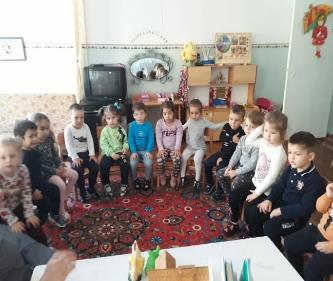 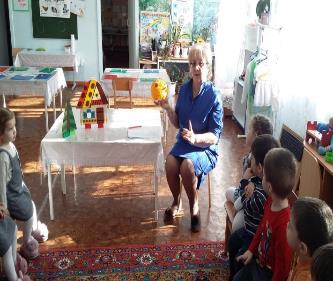 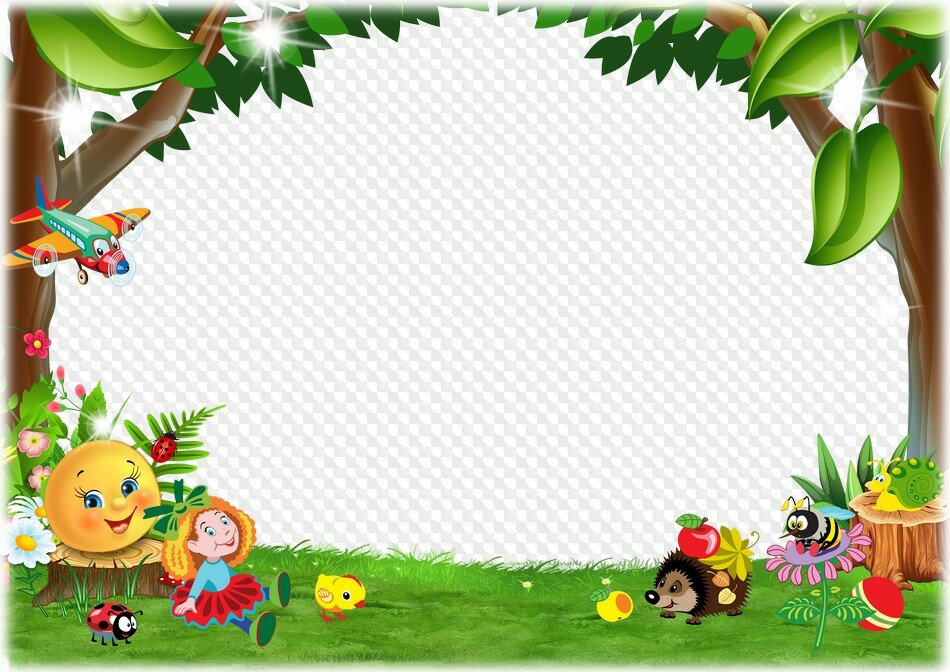 НОД
          Рисование «Теремок»
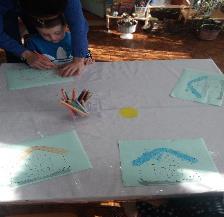 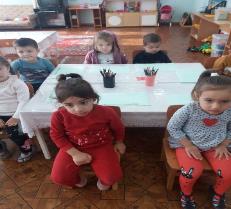 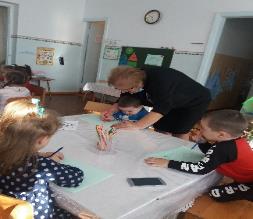 Аппликация «Теремок»
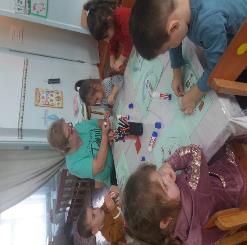 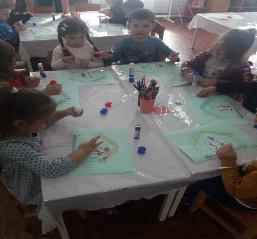 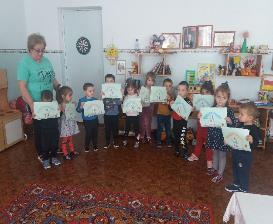 Лепка по сказке «Колобок»
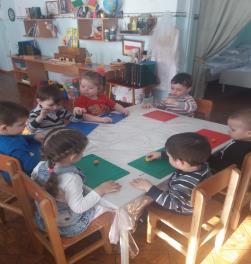 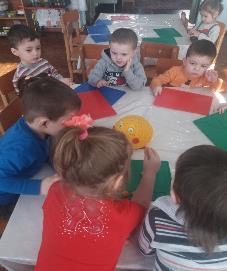 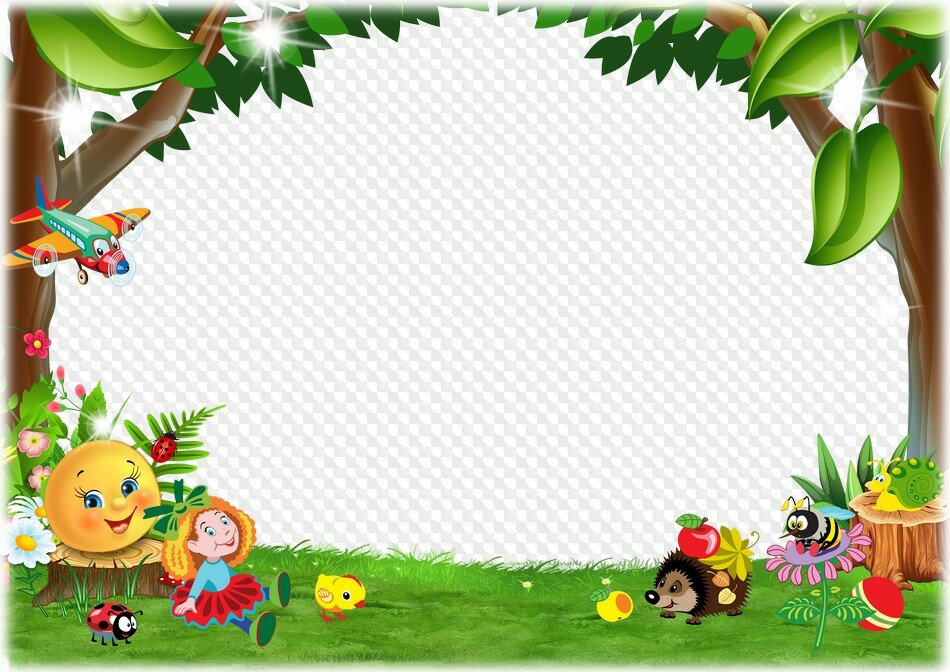 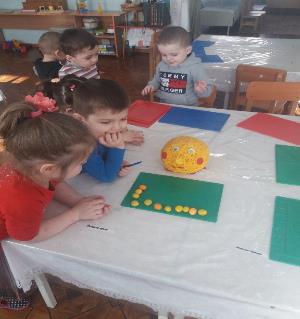 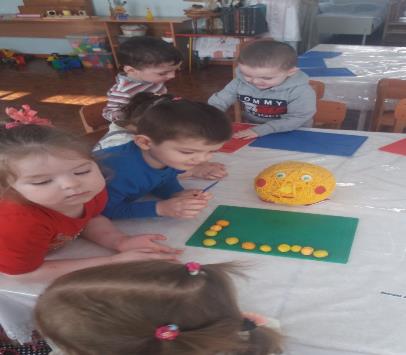 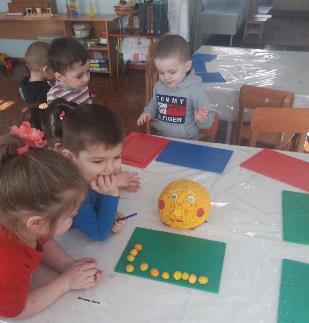 Работа с родителями
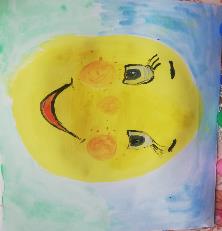 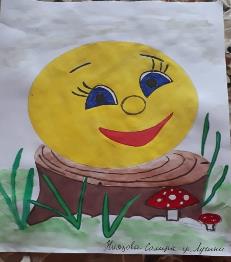 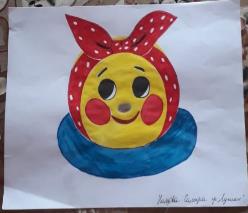 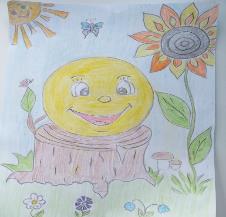 Показ настольных театров
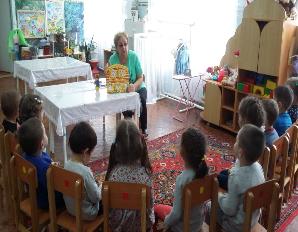 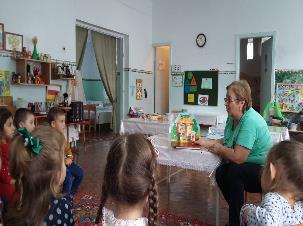 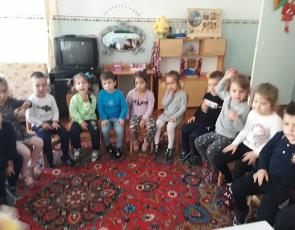 Дидактические игры,потешки
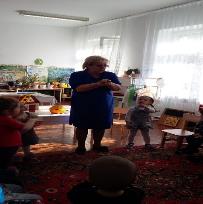 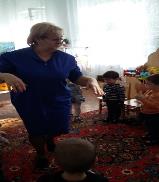 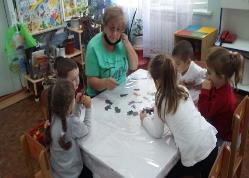 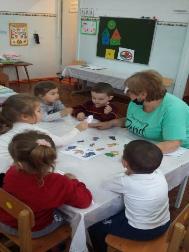 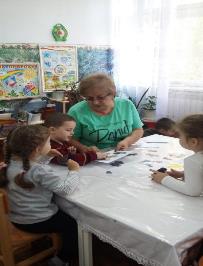 Дидактические игры
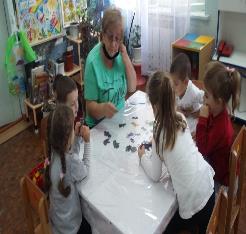 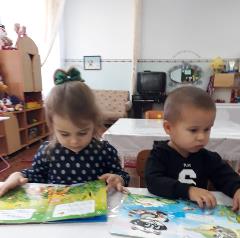 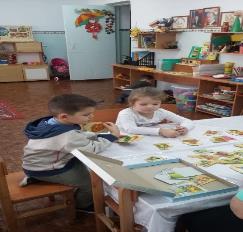 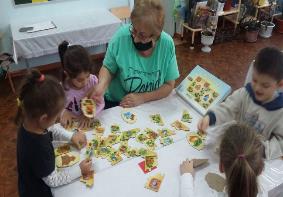 Просмотр мультфильмов «Волк и семеро козлят»                                     «Теремок» «Курочка Ряба»
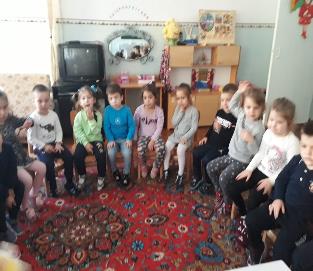 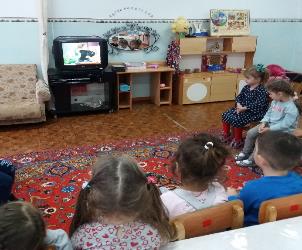 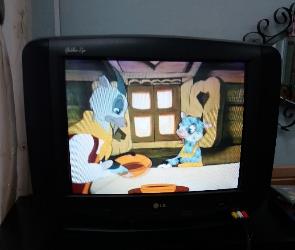 Инсценировка сказки«Теремок»
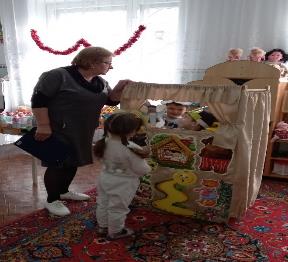 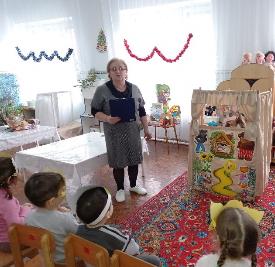 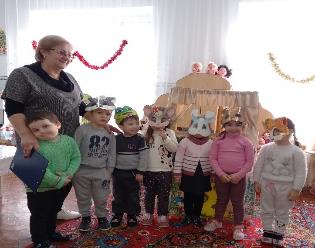 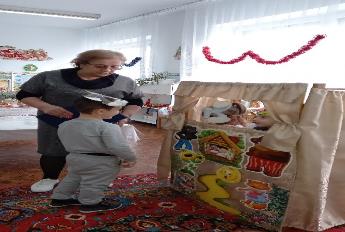 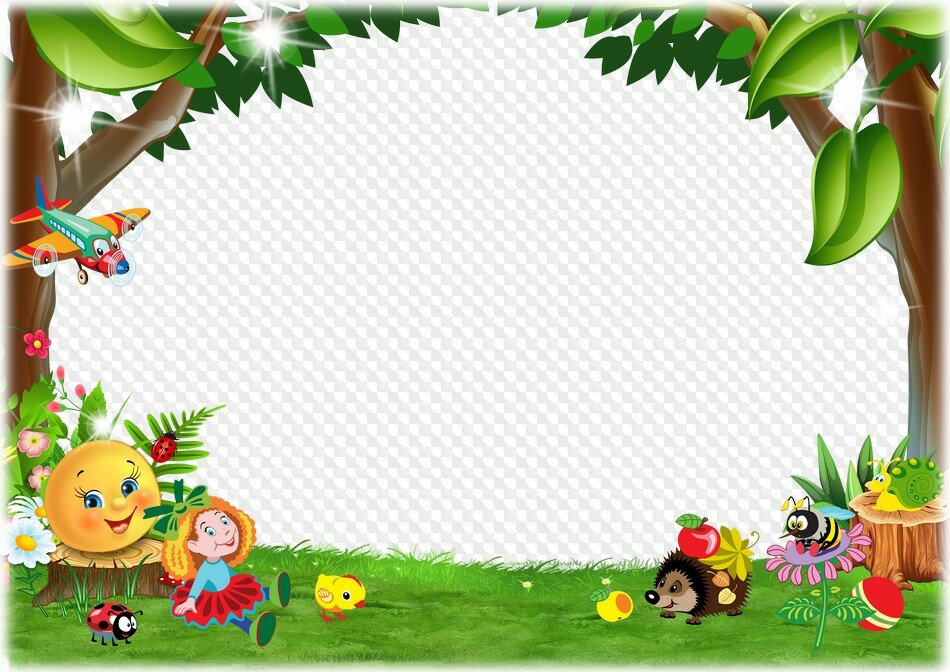 Итог проекта
                       Для детей:
 
В ходе проекта дети приобрели новые знания о диких животных,
повысилась речевая активность,
знают сказки, говорят фразы из сказок, 
повысилась познавательная активность у детей
Для педагогов:
 самореализация, повышение творческого потенциала; 
накопление навыков проектной деятельности.
                            Для родителей: 
 обогатили знания родителей о способах взаимодействия с детьми и ДОУ, 
привлекли к активному участию в совместной деятельности, активизировали творческий потенциал родителей.